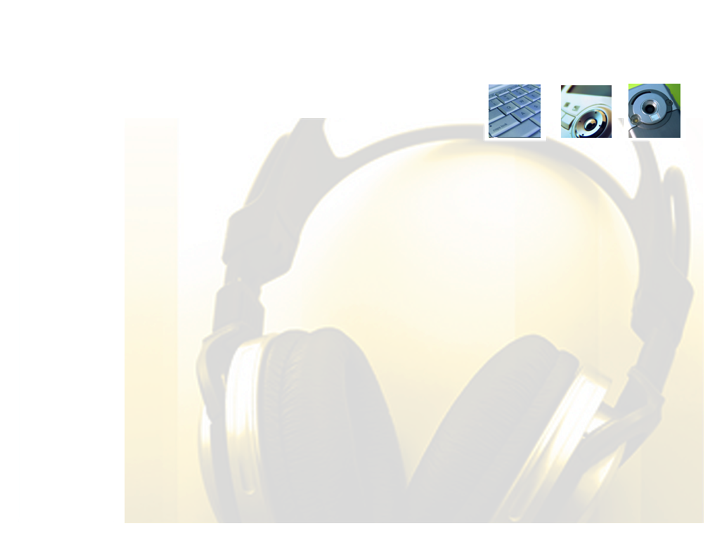 National Training Project
Established to deliver nationally-recognised training
2011 Pathways training
Grants to sector RTOs, sector orgs and stations
Two grant rounds a year
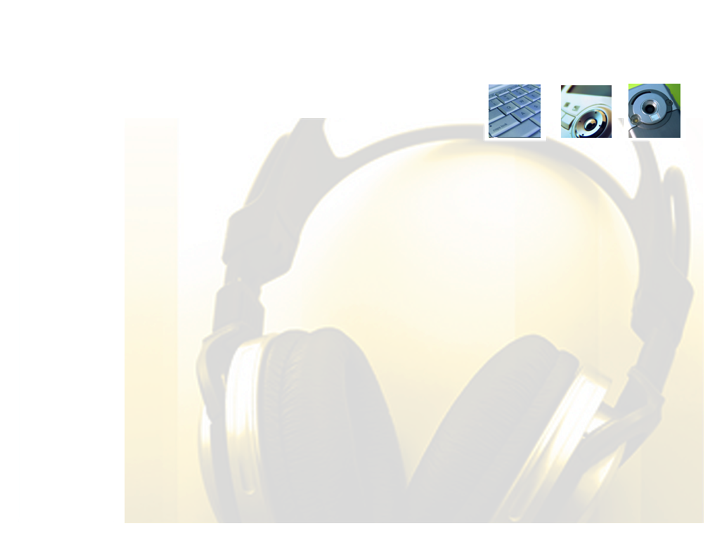 Sector RTOs
BIMA
Radio Adelaide
Community Media Training Organisation (CMTO)
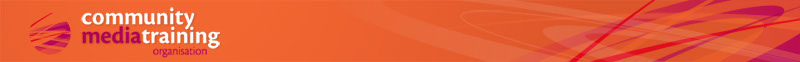 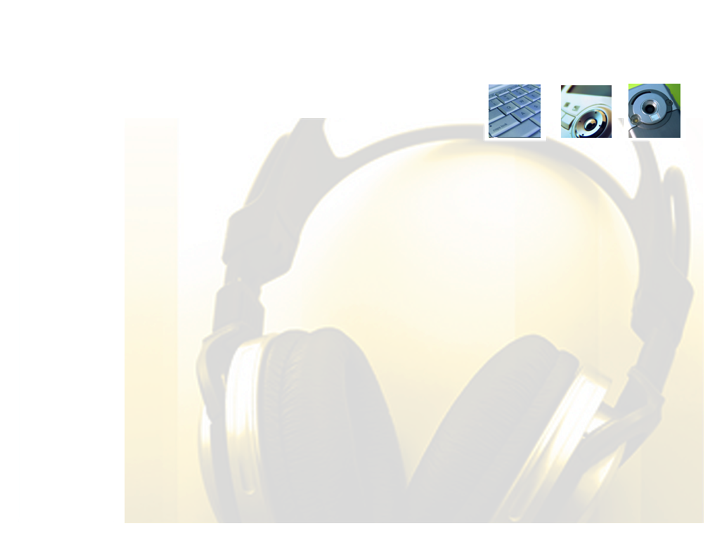 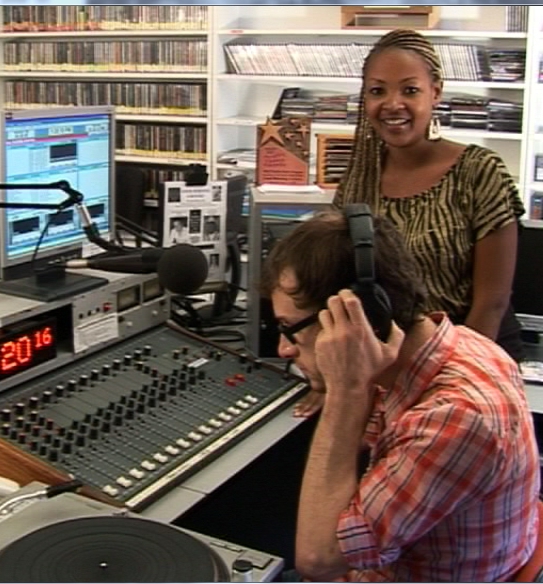 COMMUNITY
MEDIA 
TRAINING 
ORGANISATION
www.cmto.org.au
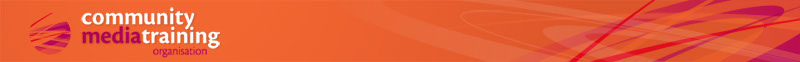 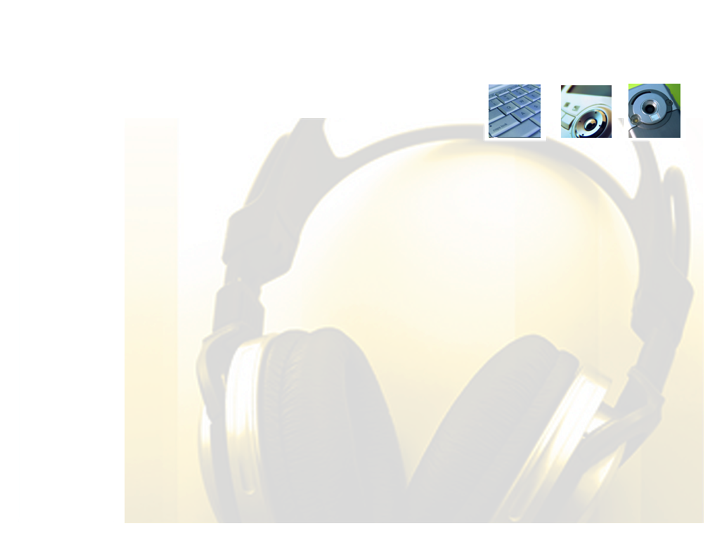 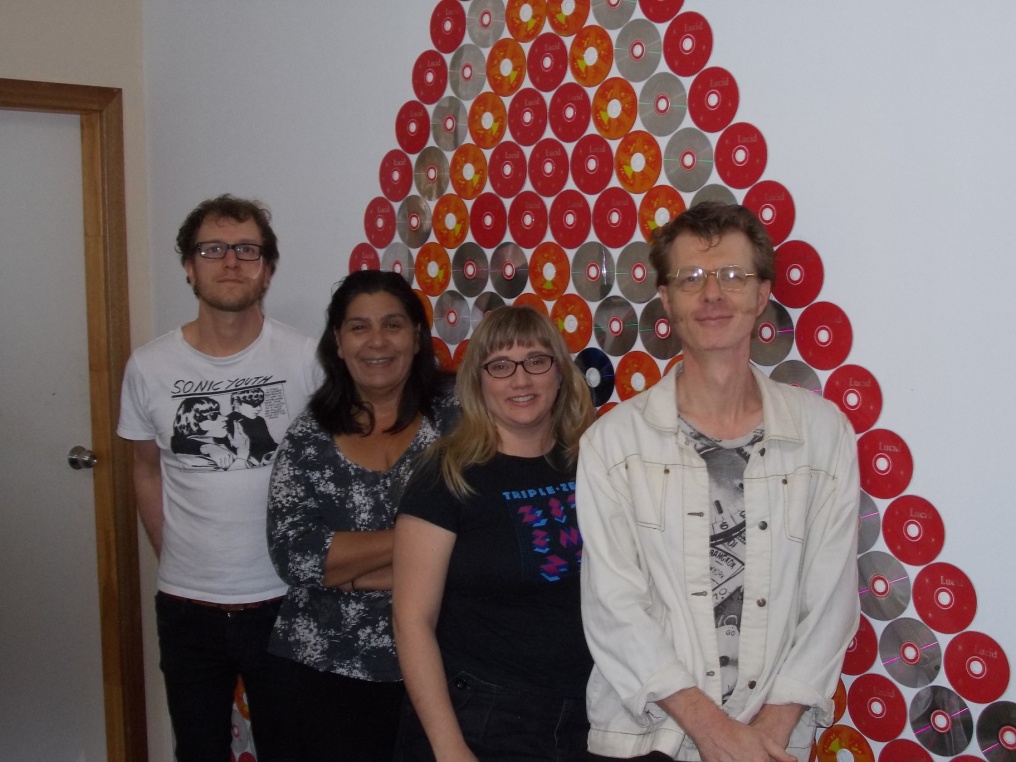 CMTO – YEAR 1- SNAPSHOT
RTO- January, 2011
CMTO Team established
Course delivery started in March
Sector Nominees to the Board appointed April
www.cmto.org.au
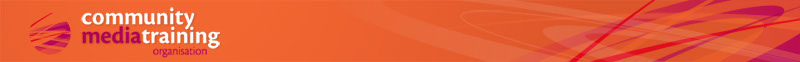 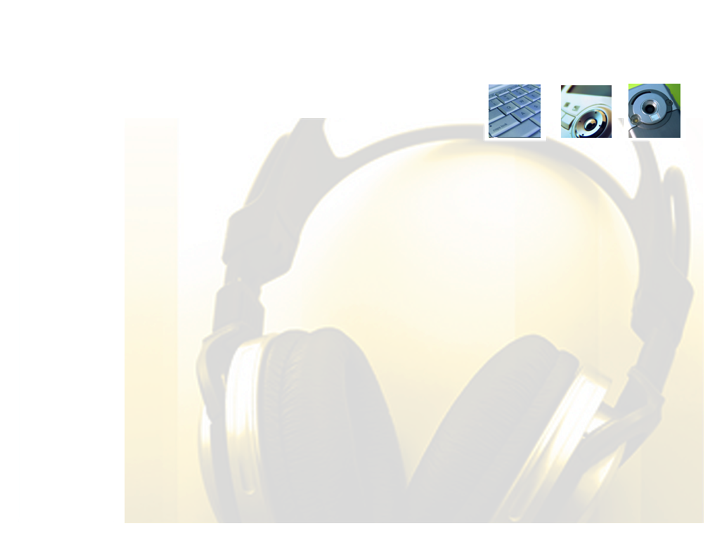 CMTO – YEAR 1- SNAPSHOT
9 x Certificate
41 x 1 day Pathways

About to start: 12 certificate courses & over 40 short courses
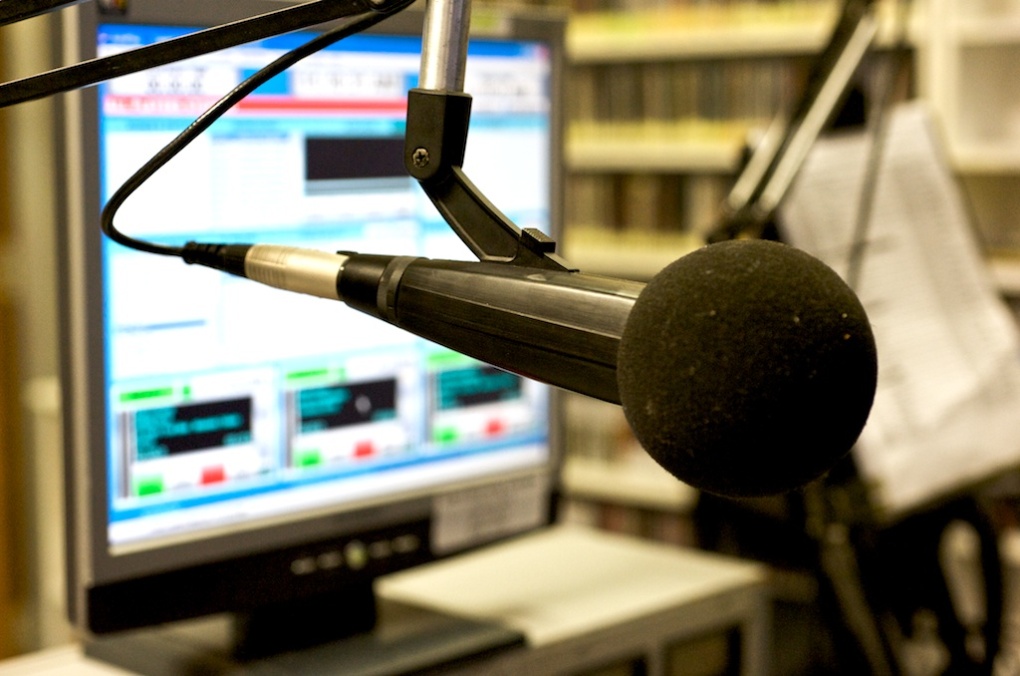 www.cmto.org.au
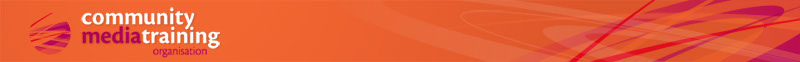 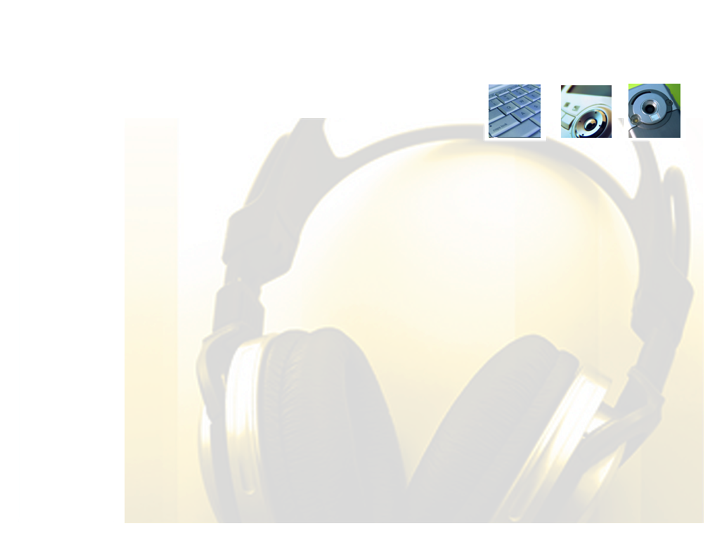 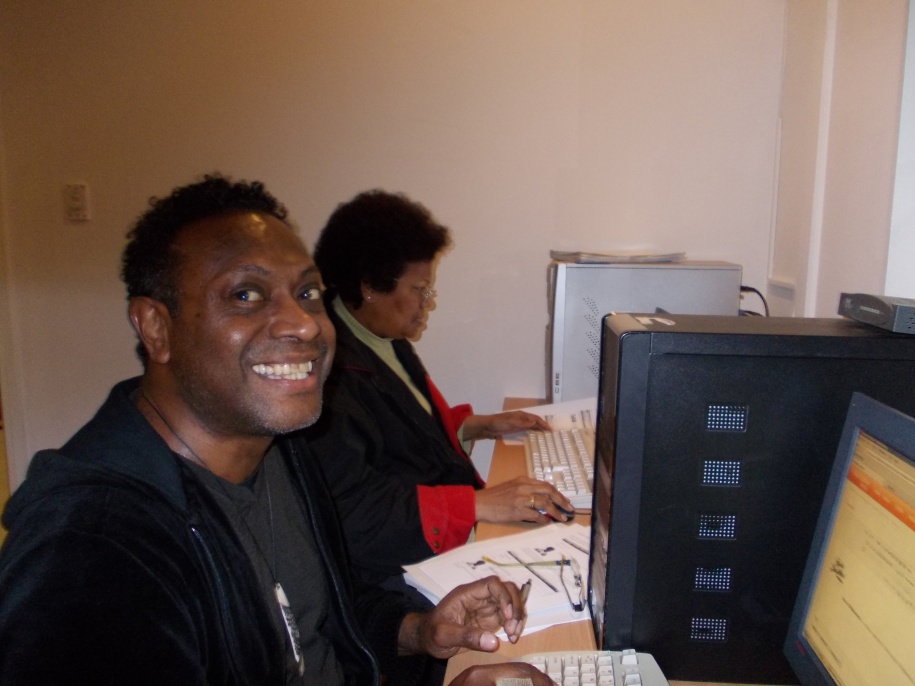 CMTO – YEAR 1- SNAPSHOT

240 students
27 trainers  and coaches
35 stations
www.cmto.org.au
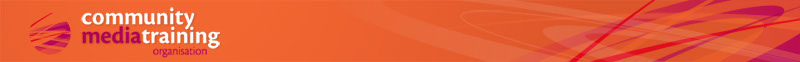 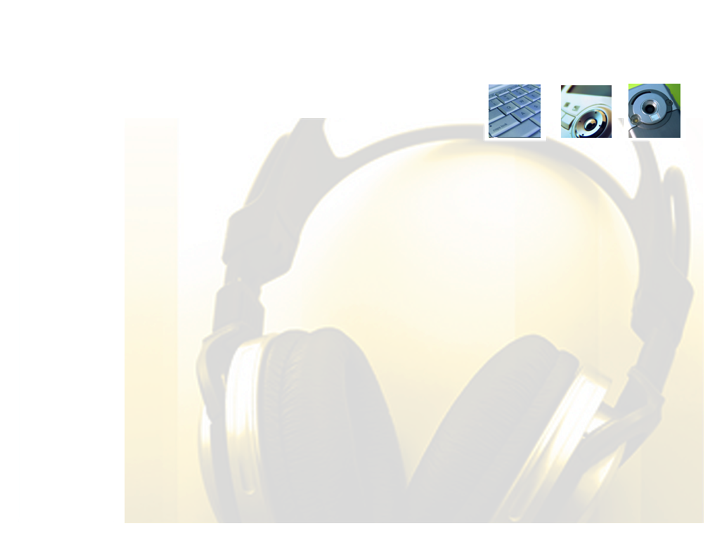 CMTO Pathways Courses
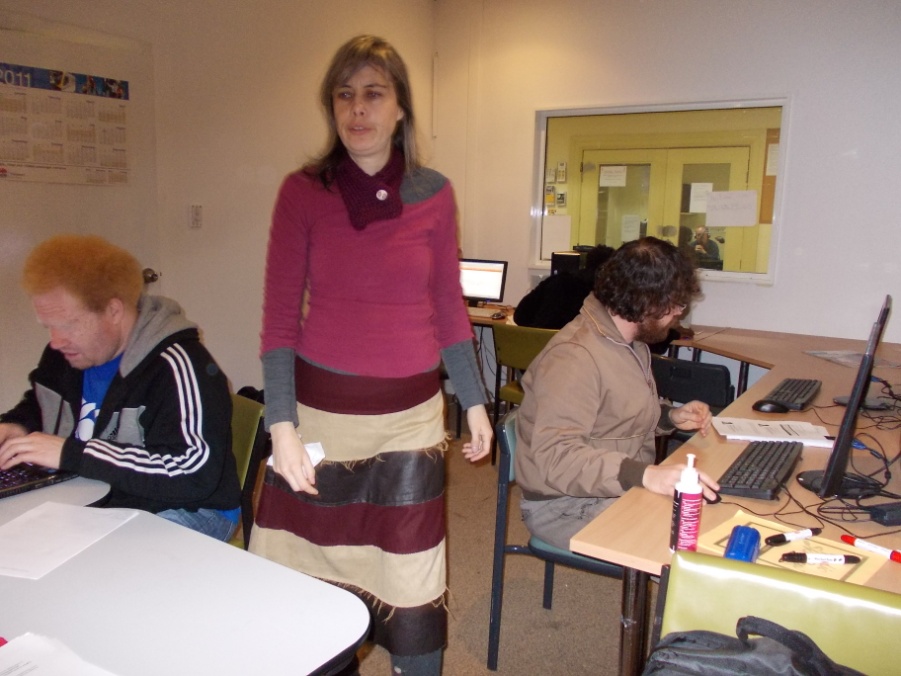 www.cmto.org.au
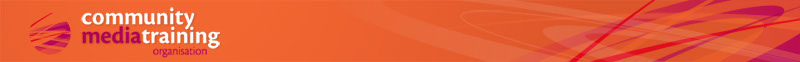 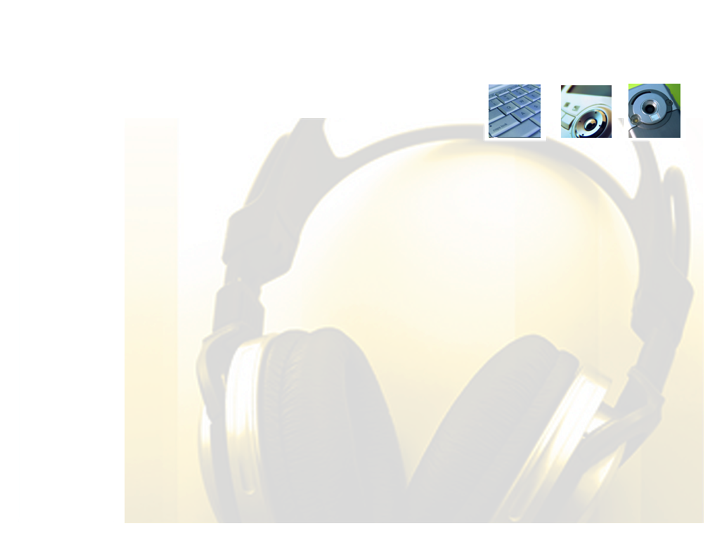 CMTO Certificate Courses
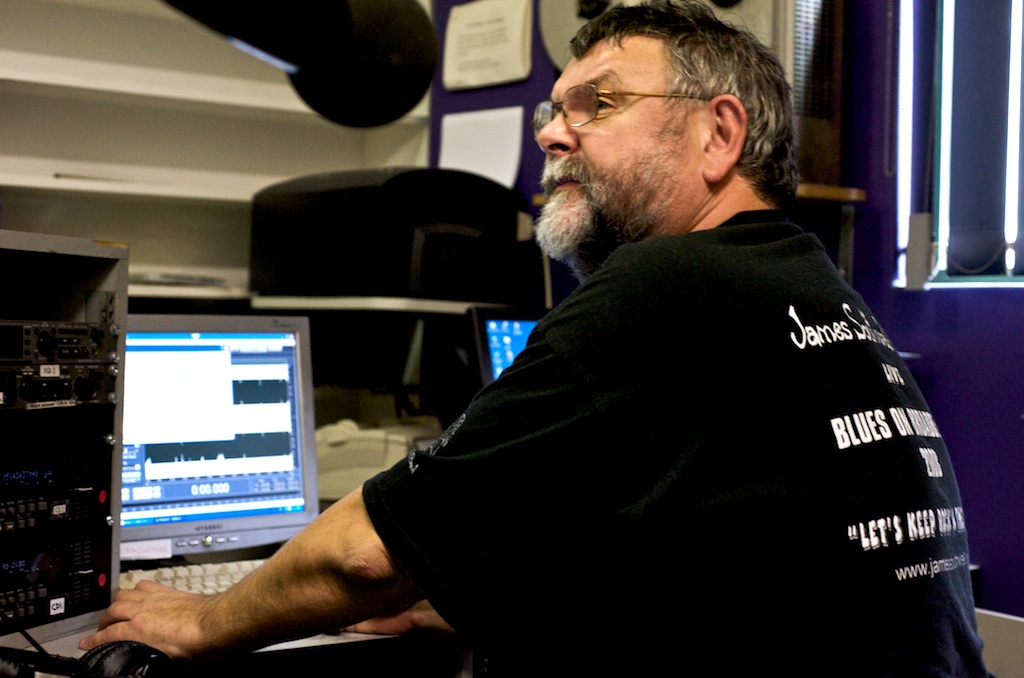 www.cmto.org.au
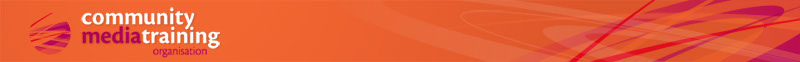 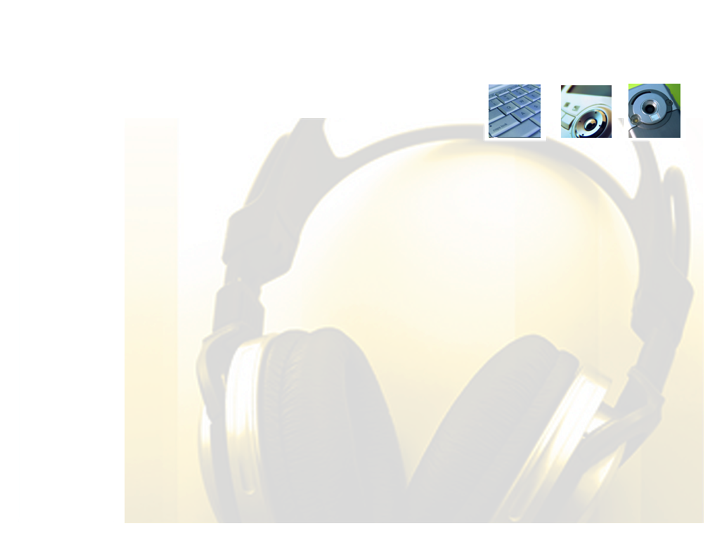 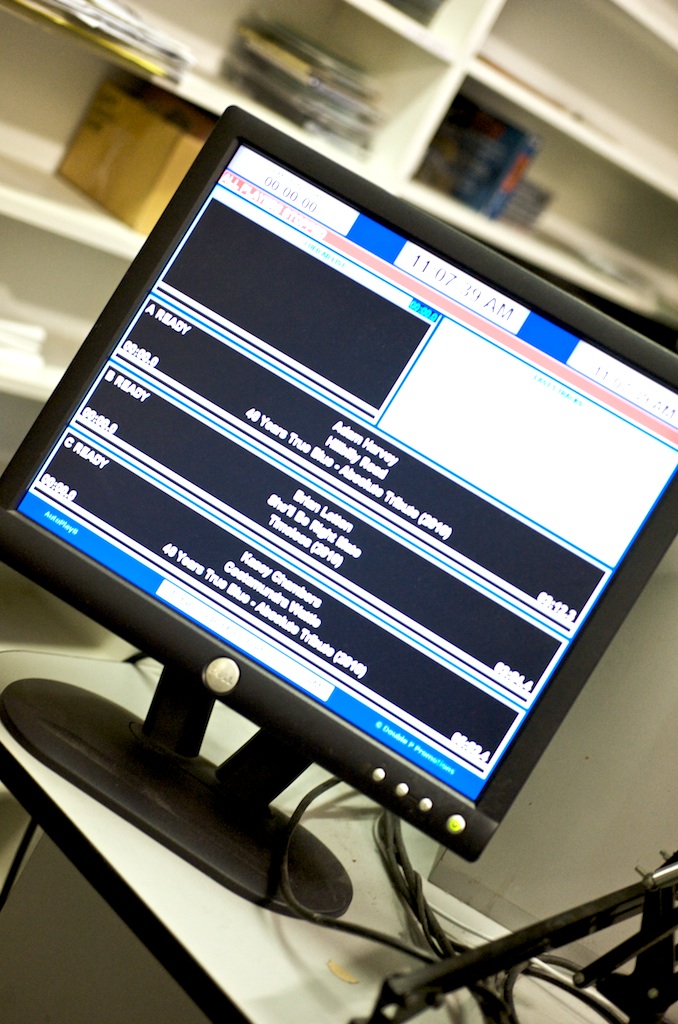 CMTO Online School

Training Videos
MOODLE
RPL Kits
OHS and Media Law
www.cmto.org.au
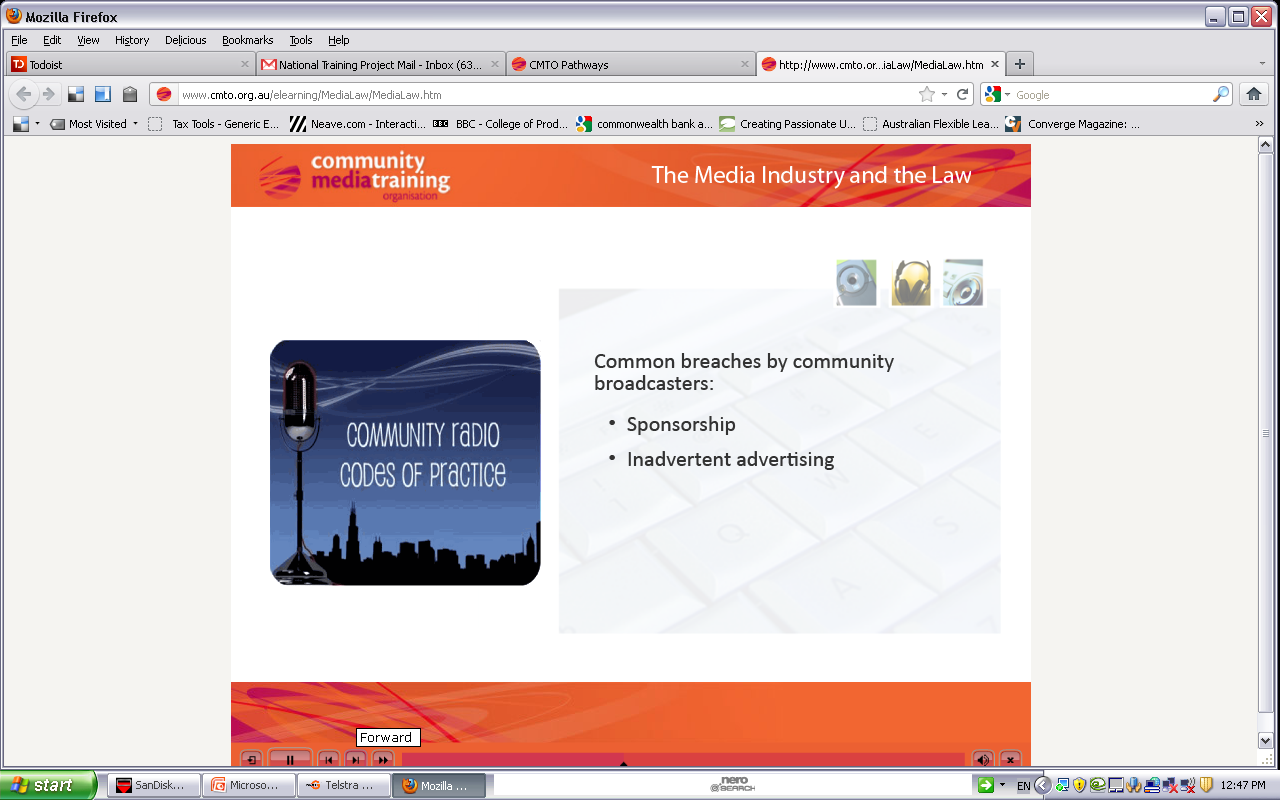 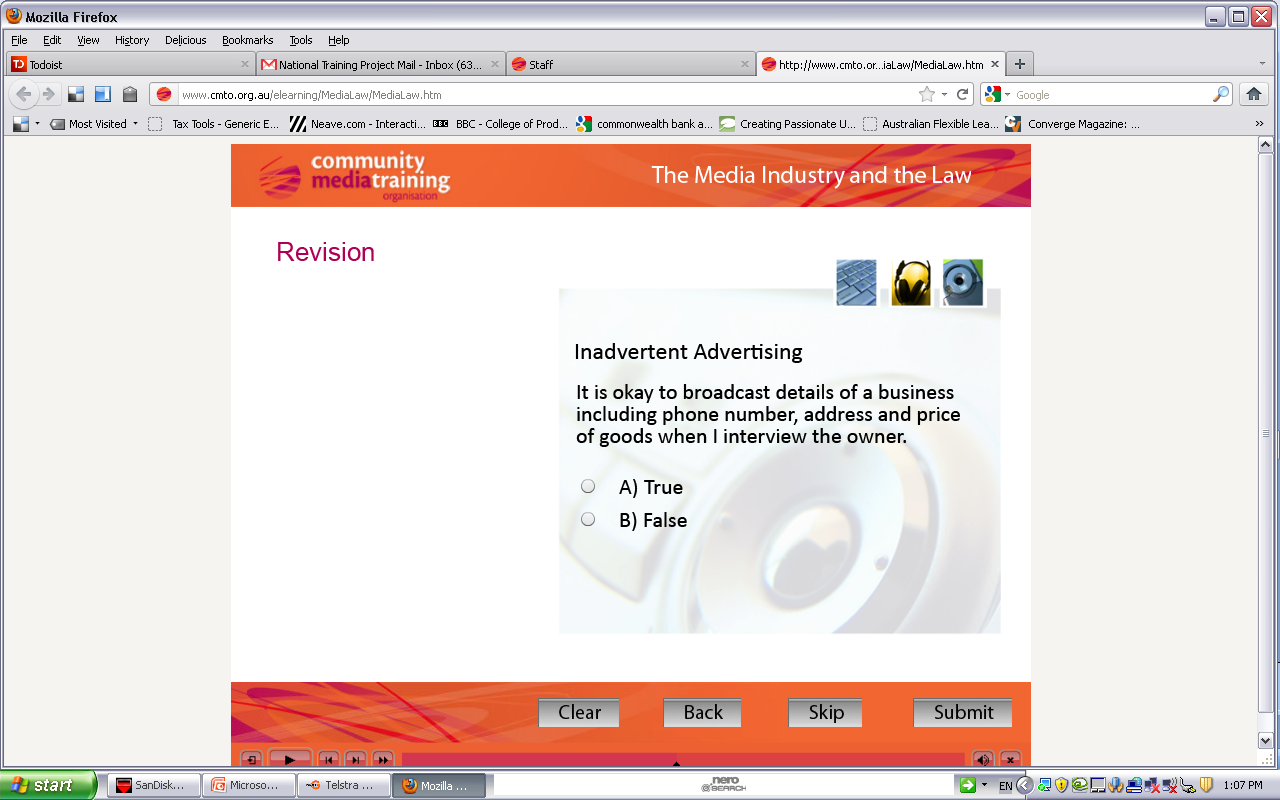 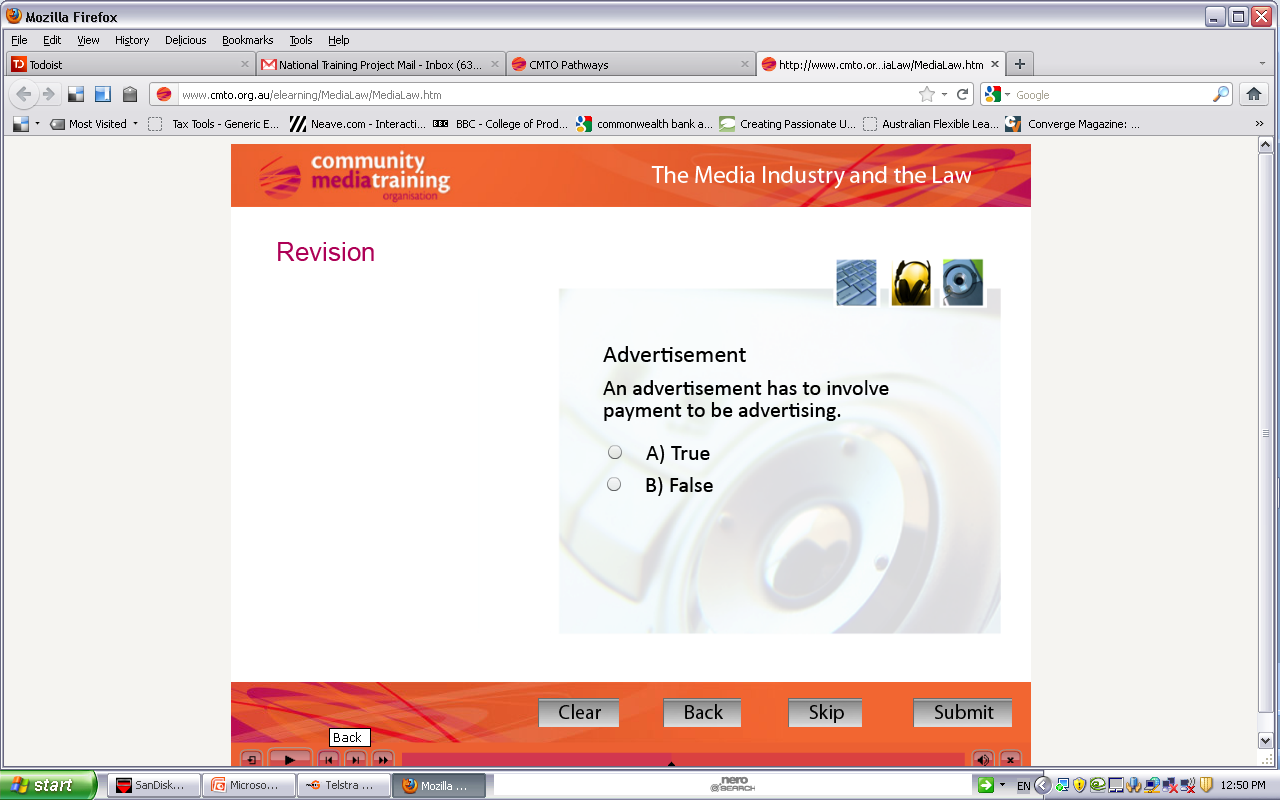 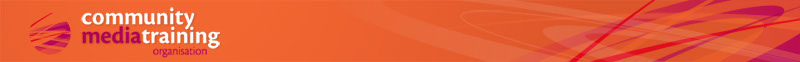 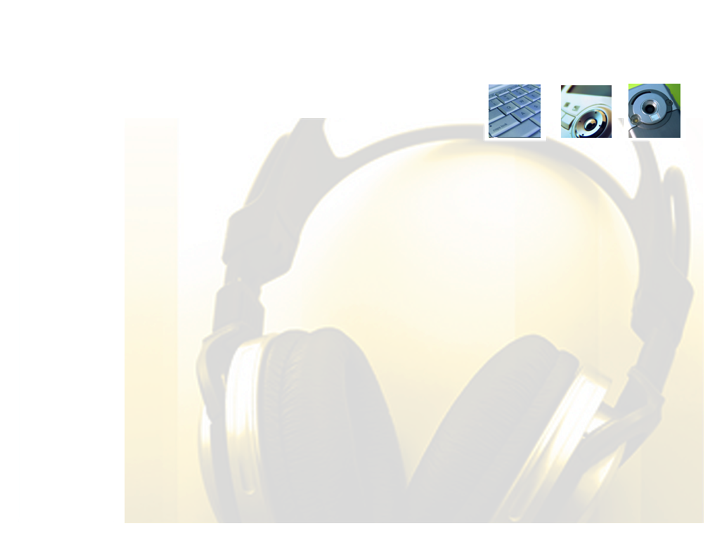 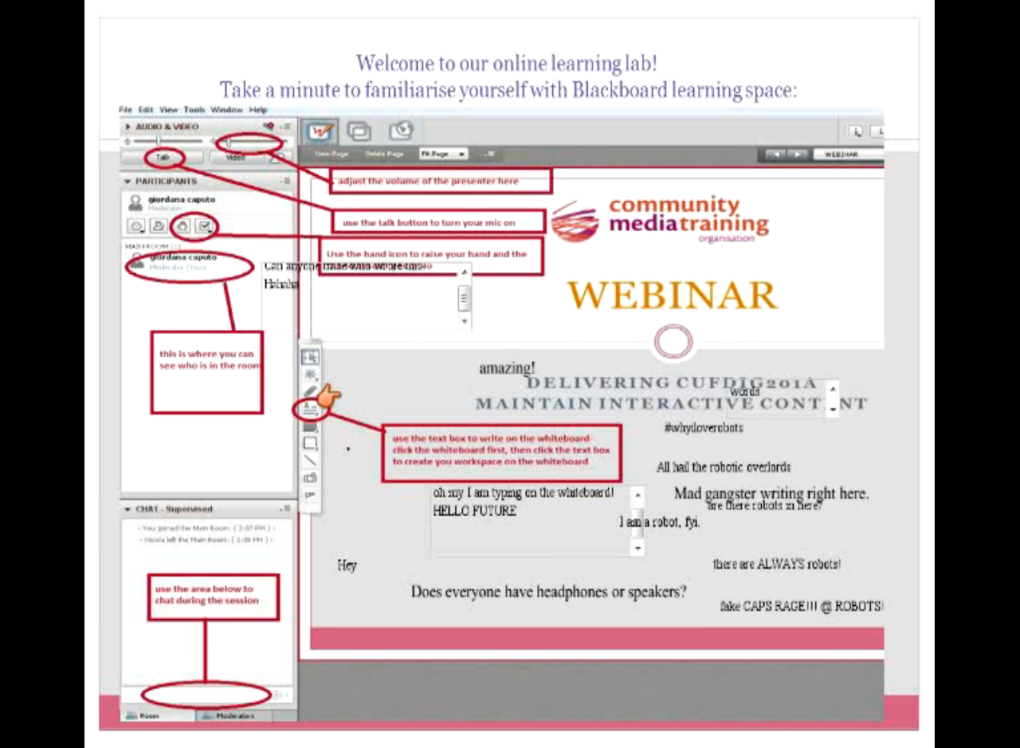 CMTO Online School

Live Classroom
Webinars 
Discussion Groups
Interactive Training
www.cmto.org.au
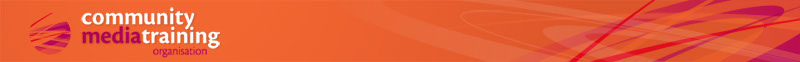 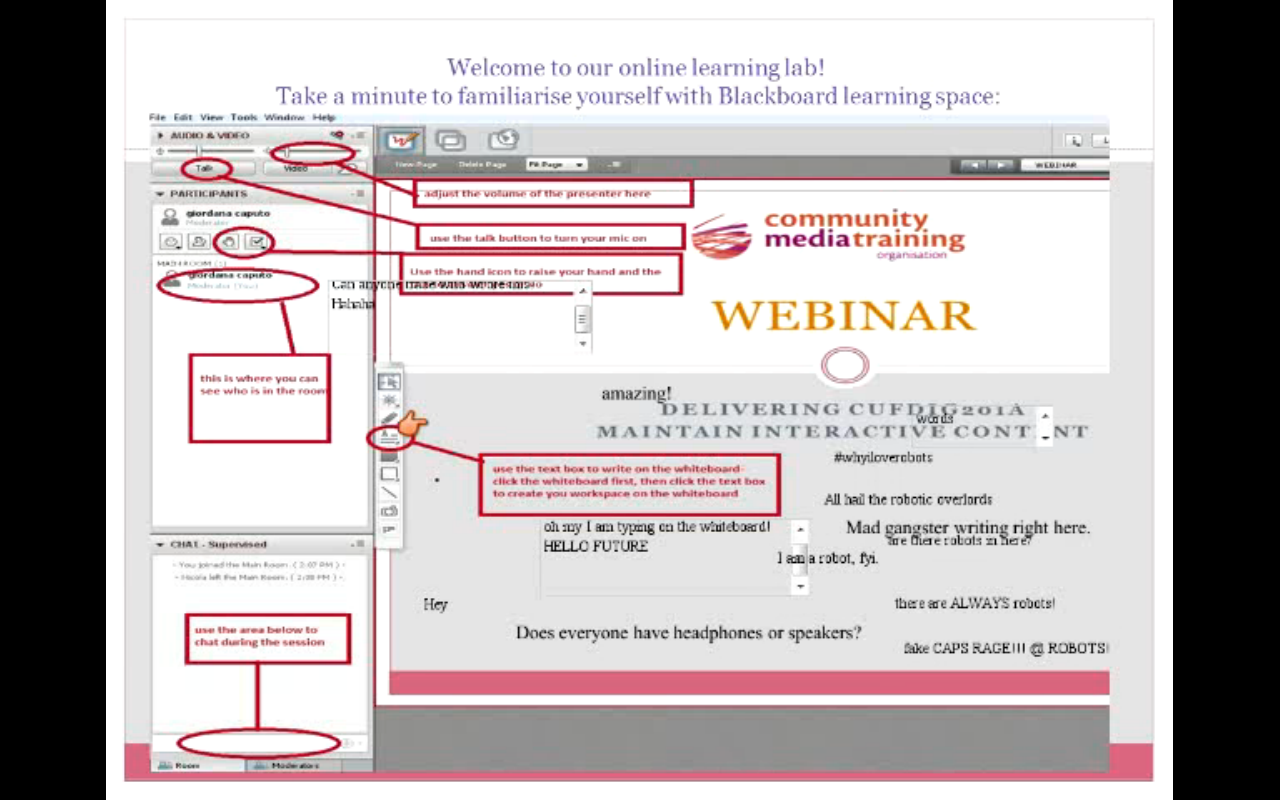 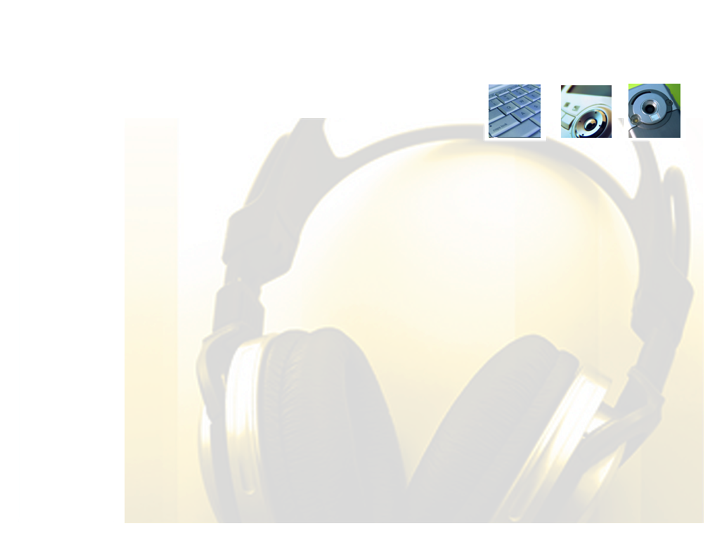 www.cmto.org.au
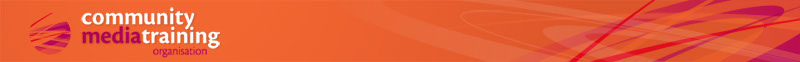 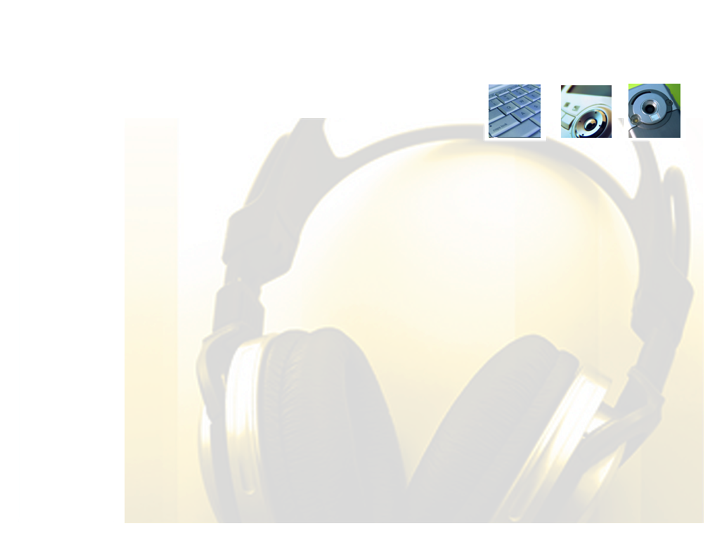 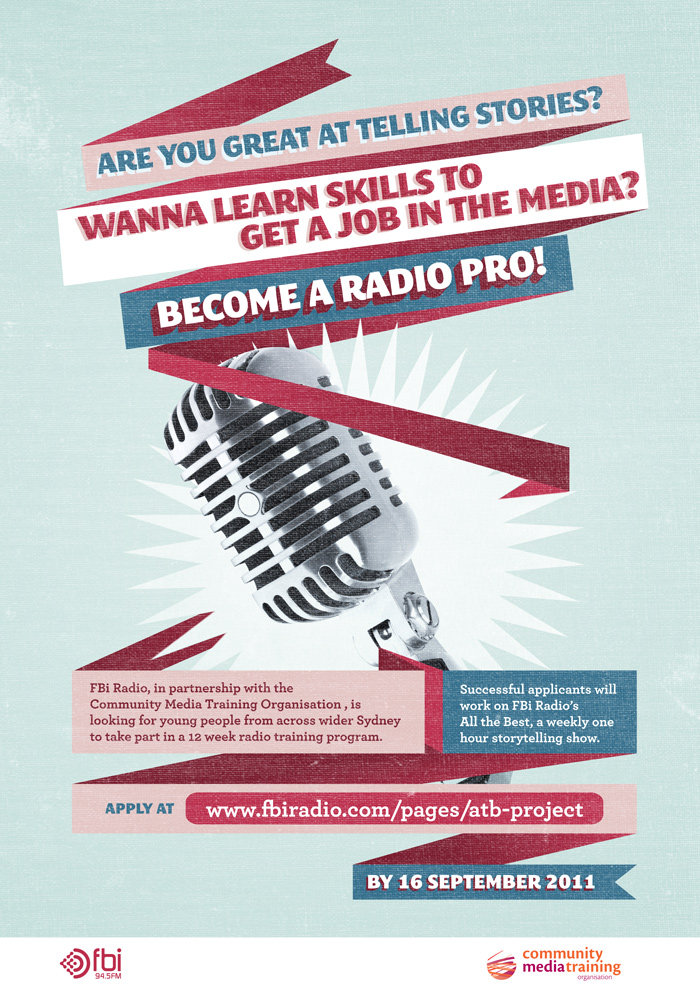 fbi Become a Radio Pro

RPL
Mentors
Mentees
www.cmto.org.au
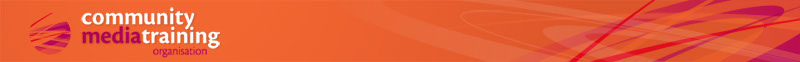 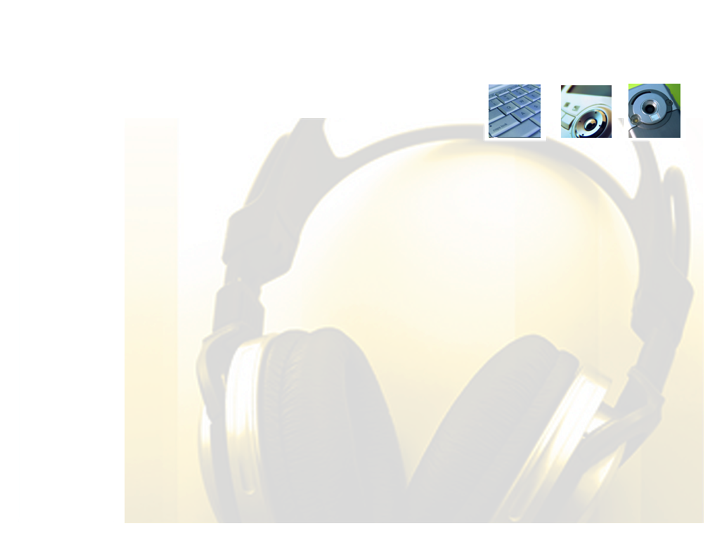 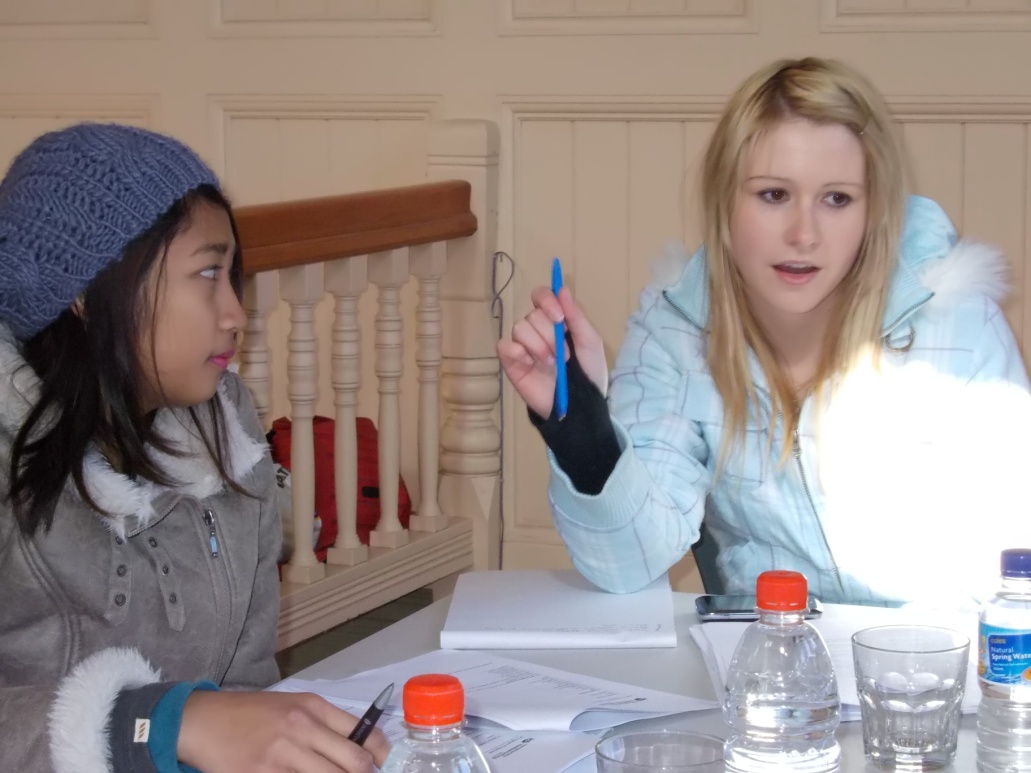 CBF Funding
Hassle free for stations
CMTO applies for the grant and therefore does the acquittal
Stations get paid a host fee
www.cmto.org.au
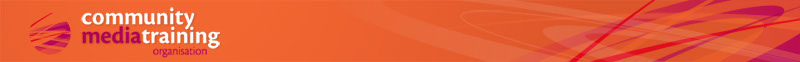 We Need Students for Trials
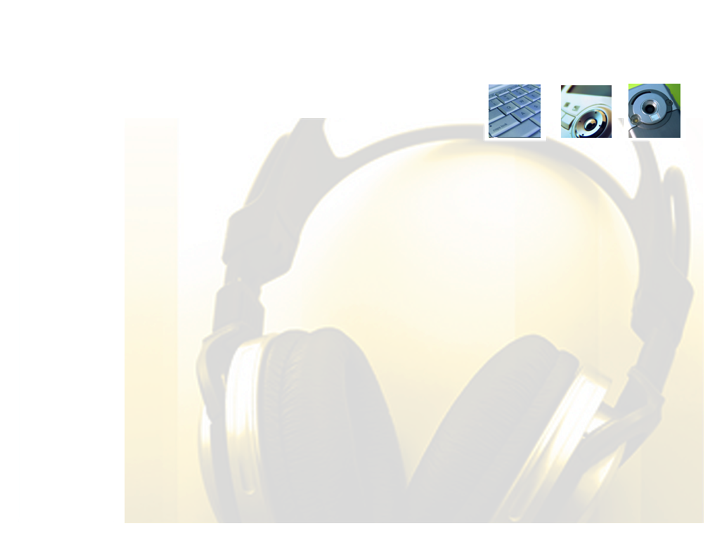 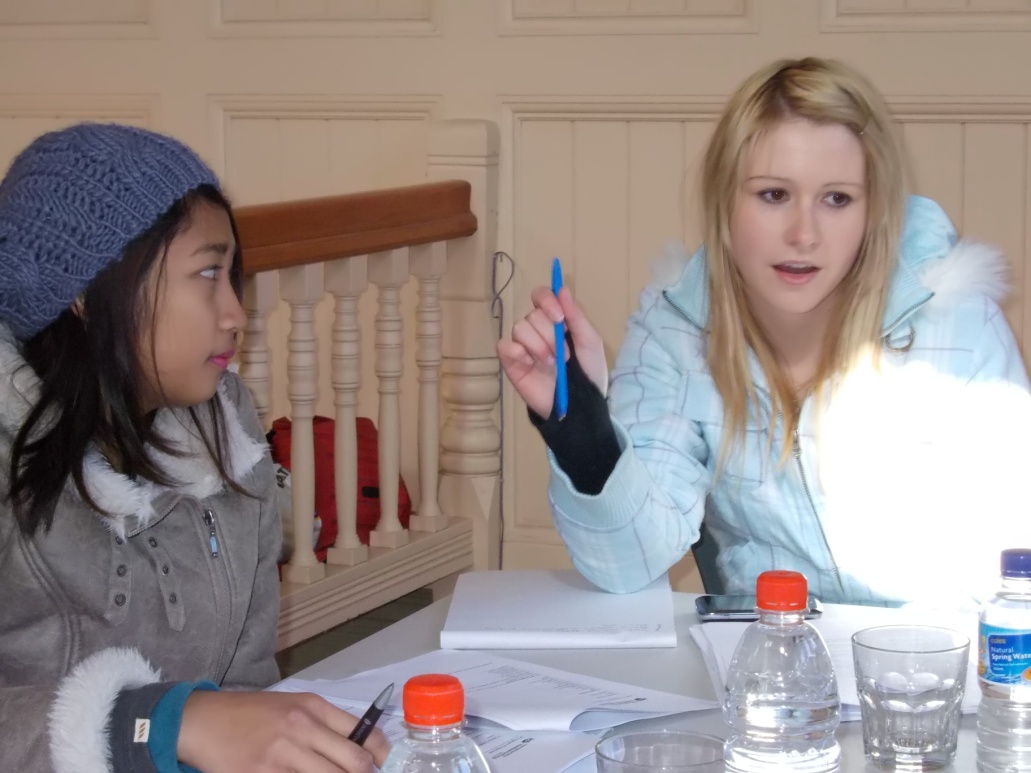 Online Students
Sign up  for trials by putting your name on the list at the media lab

Email: info@cmto.org.au
www.cmto.org.au
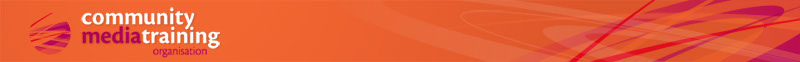 Training Surveys
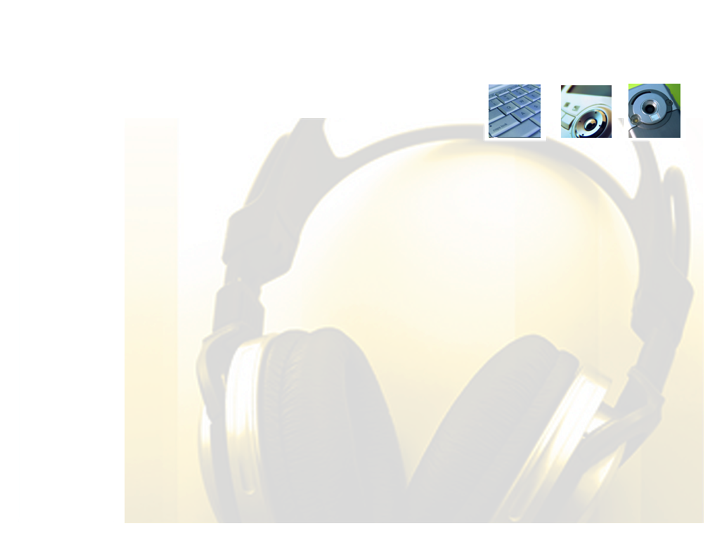 Surveys for:

Individuals

Stations

Media Lab
www.cmto.org.au
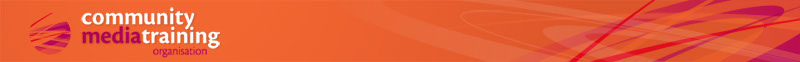 CMTO
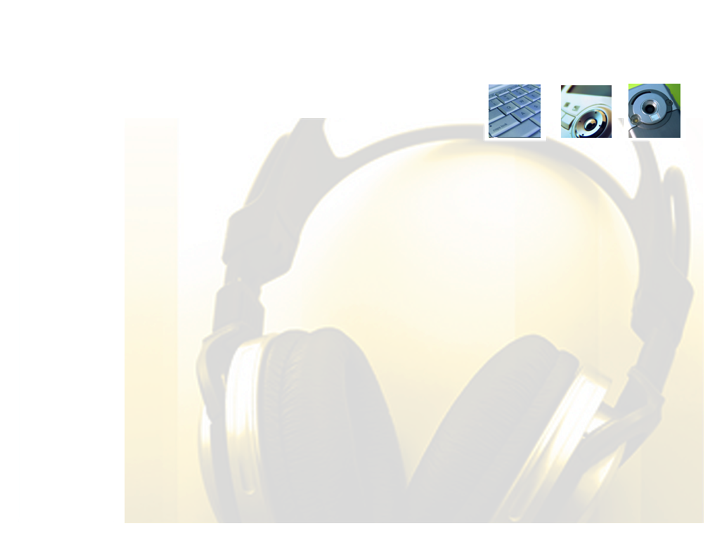 Goodbye Bruno
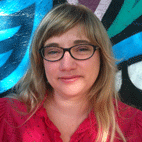 www.cmto.org.au